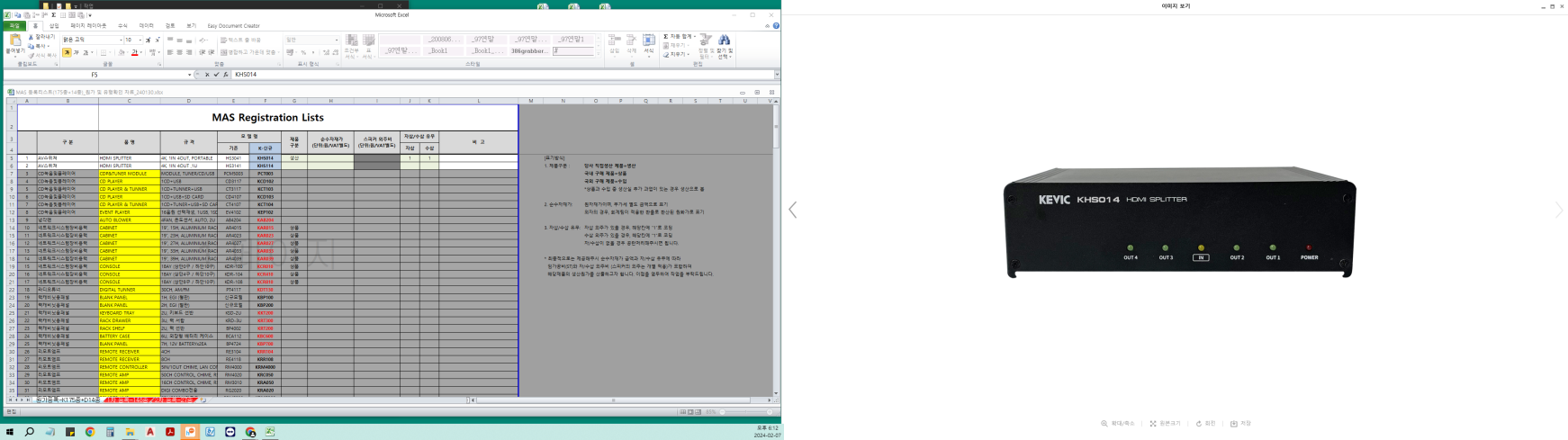 KHS014
HDMI SPLITTER
HDMI 1:4분배기
DVI/HDMI 1.4 / HDMI 2.0 Cascade Splitter 
HDMI 1.4 / HDMI 2.0 입력 
HDCP 1.4 및 HDCP 2.3 지원 (리피터 지원) 
HDR 지원 
12비트 Deep Full HD, Full 3D 및 4K / 2K 60Hz 비디오 지원 
1개의 HDMI 입력 포트와 4개의 HDMI 출력 포트
입출력수			: 1in/4out
소비 전력			: 10W
주파수 범위			: 25MHz~600MHz
입력 HDMI 단자		: HDMI TYPE A 1개
출력 HDMI 단자		: HDMI TYPE A 4개
사용 전원			: DC 12V / 1.5A 	
외형 규격(W x H x D)㎜		: 175 x 47.5 x 129mm
무게			: 0.6kg